خُطْبَةُ طَارِقِ بْنِ زِيَاد
Dr. Ehab Atta
1
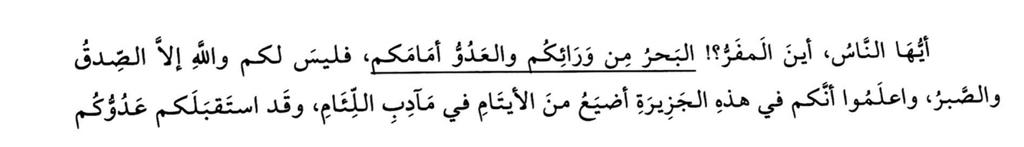 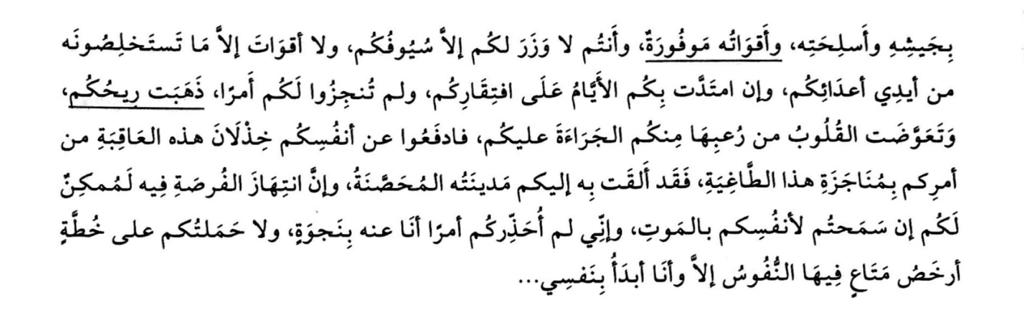 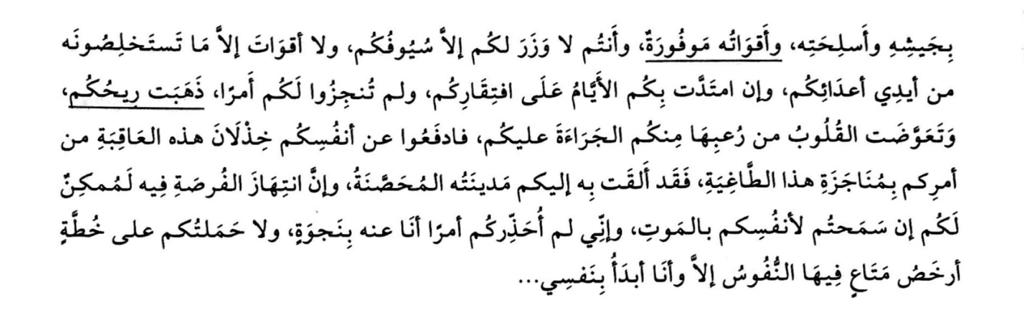 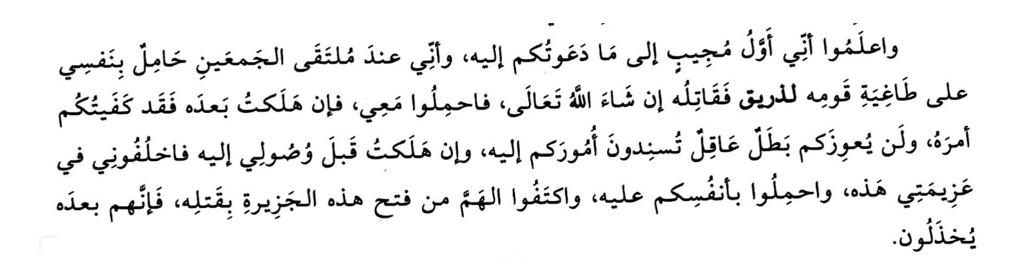 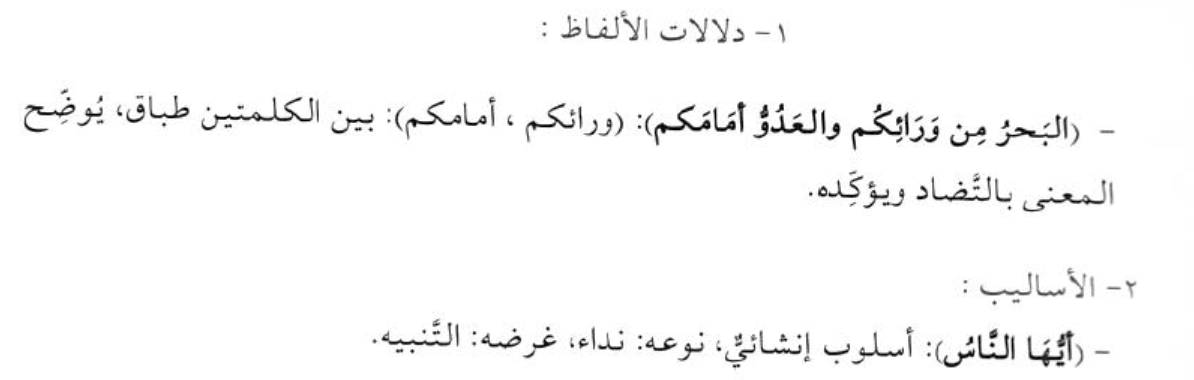 5
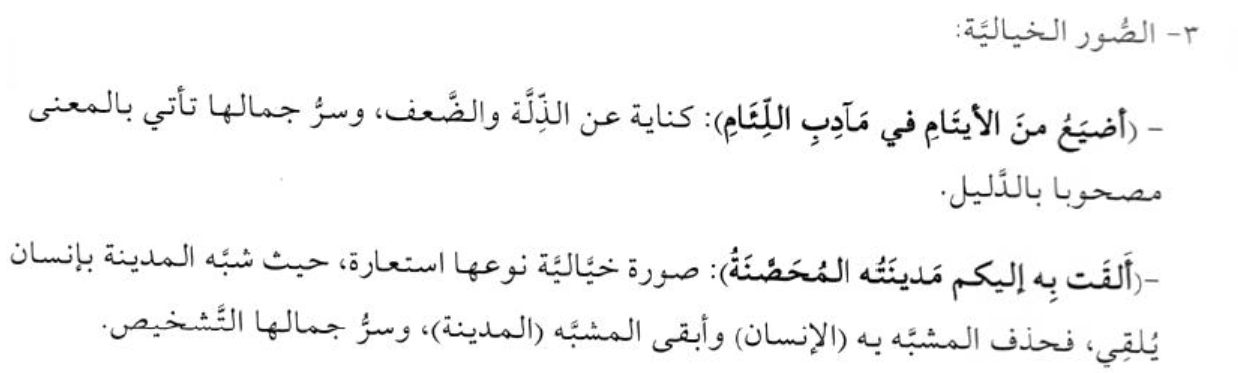 6
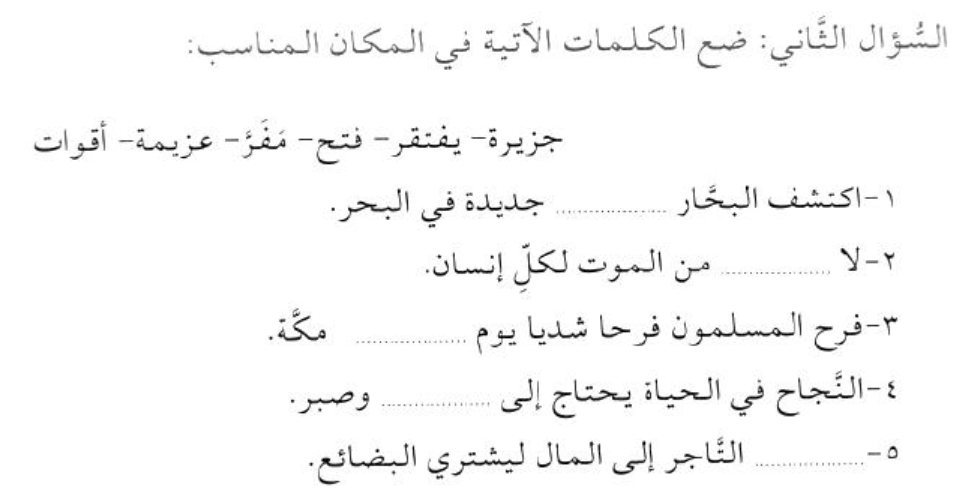 7
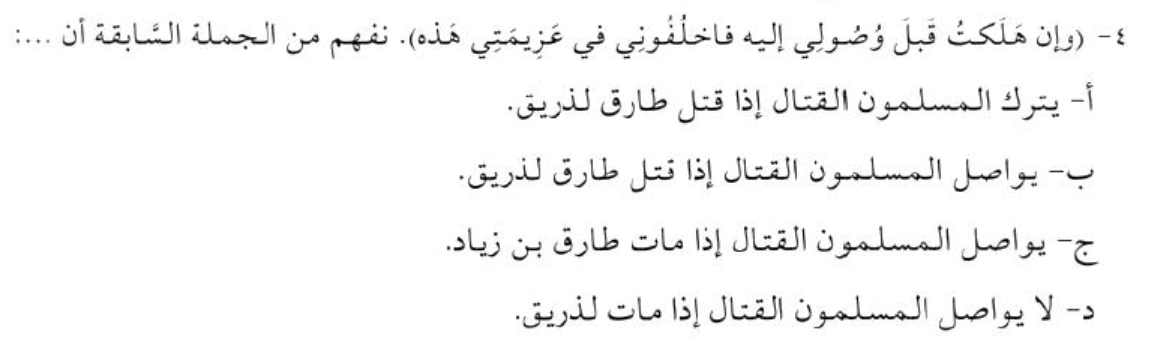 8
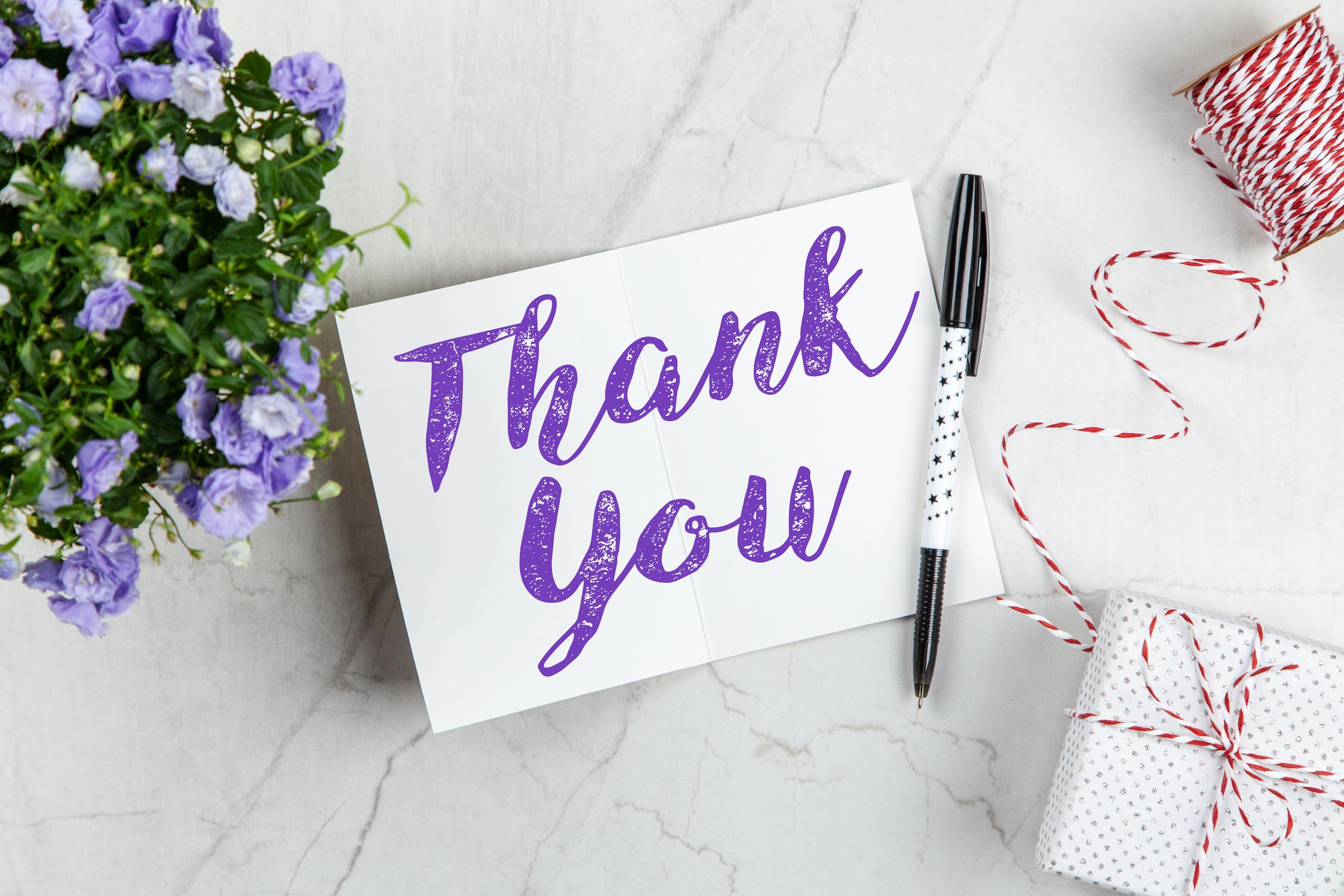 9